האם ניתן להשפיע על תפיסות מורים ופרחי הוראה בפתרון בעיות יחס ופרופורציה?
רונית בסן–צינצינטוס
בהנחיית  ד"ר אירית פלד
1
כנס חינוך מתמטי על יסודי, אשקלון, אפריל 2017
מהו מידול?
כבר בשנים הראשונות של בית הספר היסודי, 
העיסוק במספרים ובפעולות החשבון הבסיסיות, מאפשר לתלמידים לבנות את "ארגז הכלים" שלהם 
אשר מכיל אוסף של מודלים מתמטיים.
2
במהלך פתרון בעיות 
התלמיד אמור לבחור מארגז הכלים הזה 
את המספרים המתאימים, 
ואת הפעולה/הפעולות המתמטיות המתאימות, 
כדי לייצג את היחסים הכמותיים אשר מוצגים בבעיה.
3
התהליך שבו מתאימים את המודלים ואת הכלים המתמטיים למצבים שונים נקרא תהליך המידול.
4
שאלת המחקר המרכזית
האם ביצוע רצף הוראה מתוכנן 
יכול להוביל לשינוי בתפיסות מורים ופרחי הוראה 
על תפקיד המתמטיקה ועל המשמעות של התאמת מודל מתמטי בפתרון בעיות מילוליות (תהליך מידול)?
5
המחקר התבצע במסגרת שתי סדנאות 
למורים ולפרחי הוראה
השלבים: 
1. לפני ההתערבות: משימות שנועדו לבדוק מצב ההתחלתי. 
2. ההתערבות: משימה המציגה קונפליקט קוגניטיבי, לעורר המודעות למידול. 
3. אחרי ההתערבות: משימות נוספות שנועדו לבדוק שינויים בתפיסות.
6
במחקר שולבו ניתוח כמותני וניתוח איכותני
בניתוח הכמותני נבדקה מידת ההשפעה של מהלך ההוראה - השוואה בין תפיסות המורים ופרחי ההוראה בתחילת ההשתלמות לסופה. 

הניתוח האיכותני עקב אחר המאפיינים של תהליך השינוי שעברו המורים ופרחי ההוראה.
7
המשימות כללו פעולות שונות
פתרון אישי  
 התייחסות לפתרונות של אחרים
 הצגת מספר פתרונות שונים לבעיה 
 קטגוריזציה ומיון בעיות
 השוואה בין בעיות
התייחסות לראיונות של מומחים
 דיונים שנבנו במיוחד כדי להבליט מאפיינים מסוימים של הבעיות
 
              המטרה:  להביא לשינוי בתפיסות דרך הקונפליקט הקוגניטיבי והתהליך כולו
8
דוגמה ל-3 בעיות, בדרך לשינוי תפיסות                          הרעיון למחקר עלה בעקבות פתרונו של רום, תלמיד כיתה ו'
בעיית כרטיס ההגרלה 
שני חברים קנו יחד כרטיס הגרלה, 
   האחד שילם 3 ש"ח, והשני – 2 ש"ח. 
   הכרטיס שקנו זיכה אותם ב-40 ש"ח. 
     כיצד עליהם לחלק ביניהם את הזכייה?

הבעיה מופיעה בספרי הלימוד כך שלצורך פתרונה מתאים ליישם חלוקה של סכום מסוים באותו יחס שבו בוצעו ההשקעות, 
בהנחה שכל שקל מושקע ישא אותו רווח.
9
רום, הציג שלושה פתרונות שונים לבעיה ייצג ונימק בעזרת מודל מתמטי מתאים
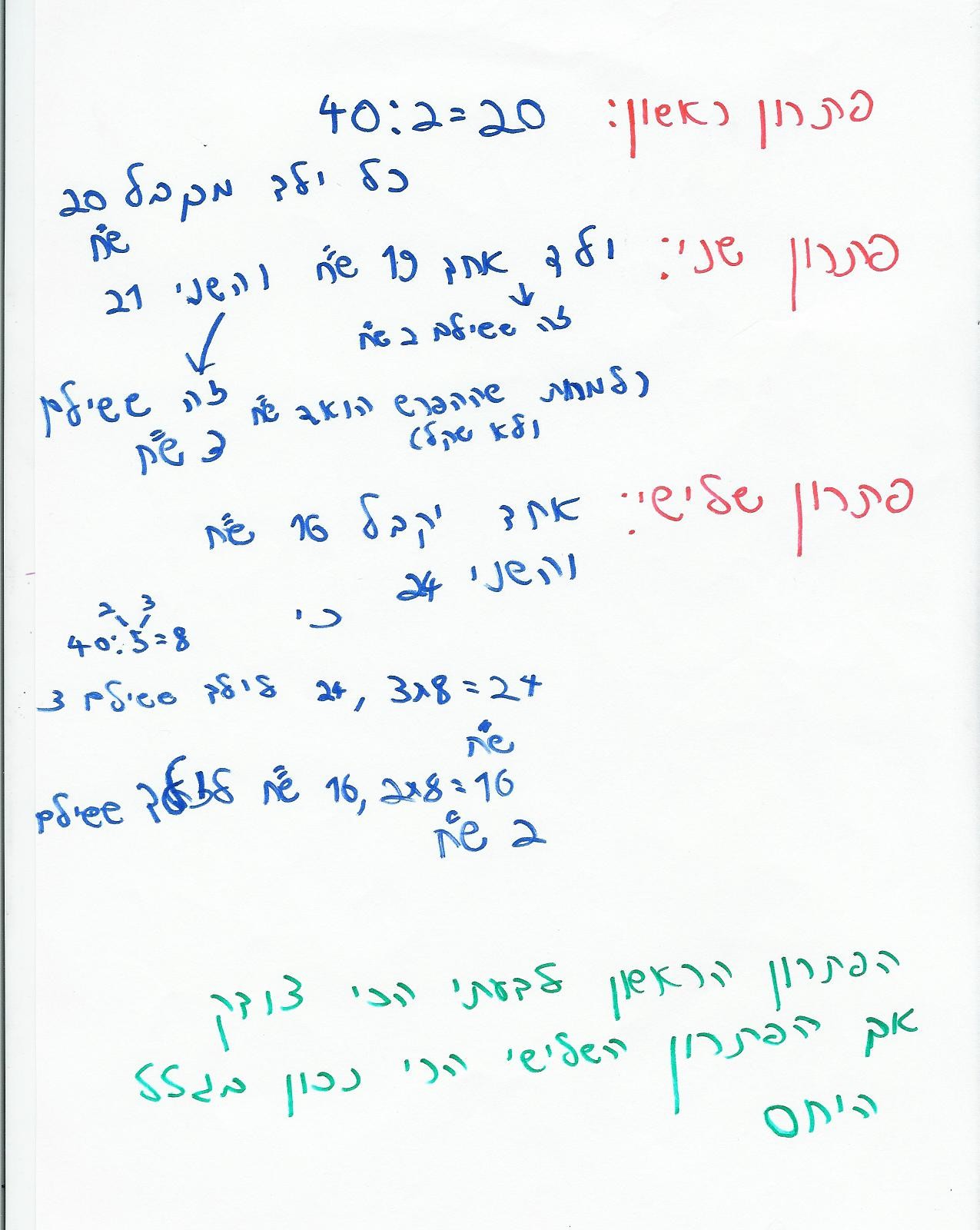 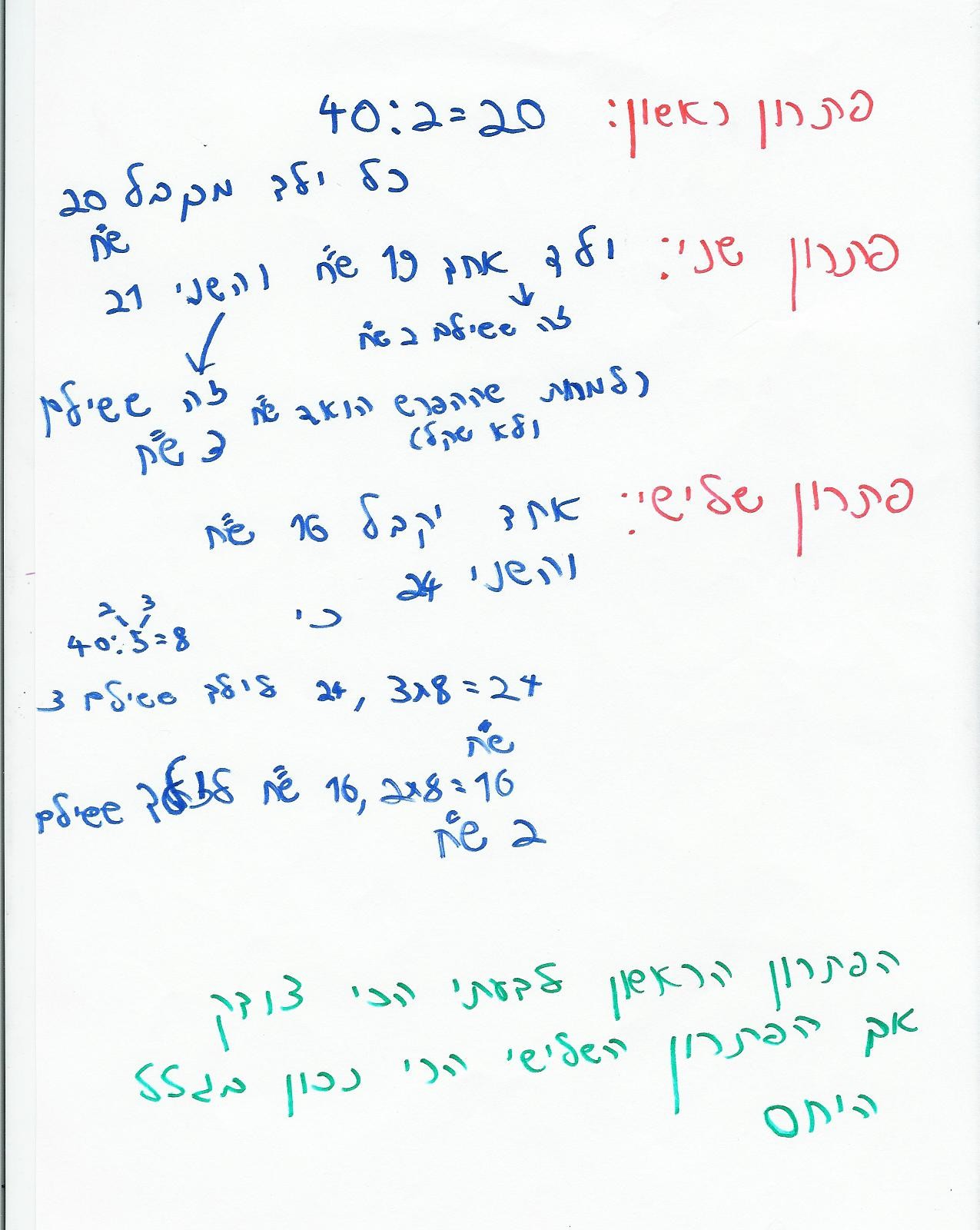 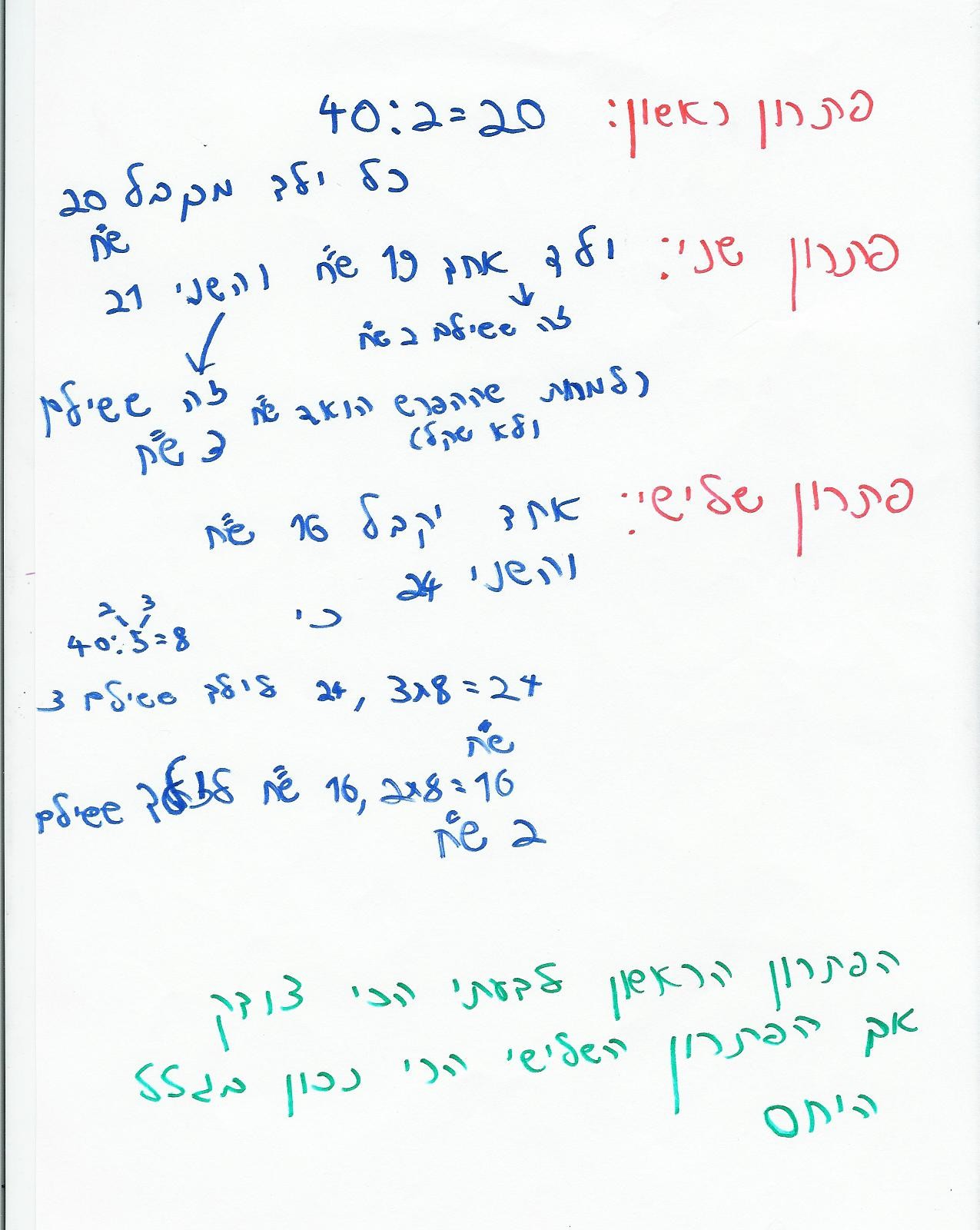 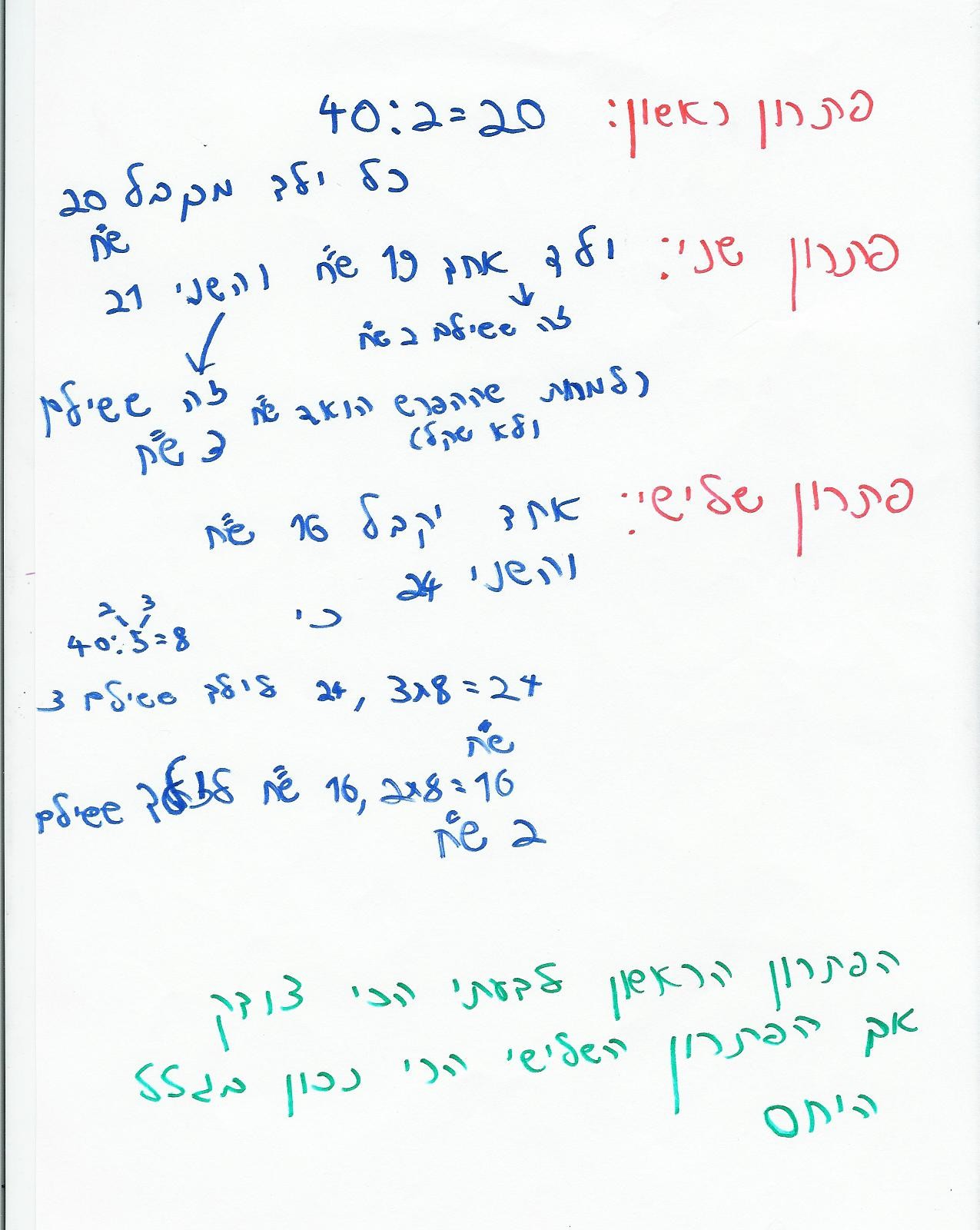 10
רום התלבט.... 
בין מה ש"צודק" לדעתו ובין מה ש"נכון מתמטית" 
        (לחלק שווה בשווה)                (יחס, הוא יודע שהמורה מצפה לשמוע)
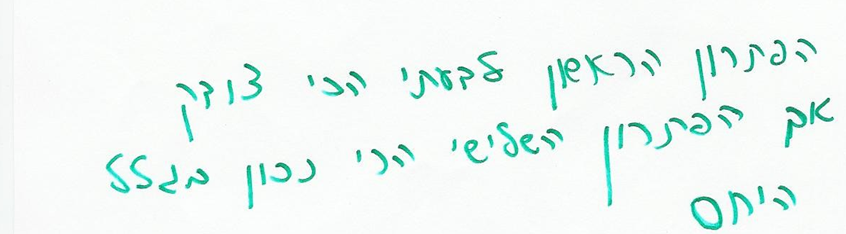 11
מכאן עלו תהיות סביב המעמד המתמטי של התשובות 
האם לקבל תשובות שלא נסמכות על יחס, רק כי במציאות אפשר לפתור כך? 
האם מבחינה מתמטית רק יחס היא תשובה נכונה, 
                                   והשאר הם פתרונות אפשריים, אך פחות ראויים?
12
המורים לא התלבטו, הם "יודעים" שהתשובה הנכונה - יחס 
                  תגובותיהם על הפתרונות של רום:

זה נכון בחיים, אבל לא במתמטיקה
יש לו חשיבה אדיטיבית
ככה יפתרו תלמידים שלא למדו יחס
לא יתכן לתת ציון עובר על תשובה כזו, זה מעיד על אי הבנה
אין סיכוי שככה אלמד...
13
אני, כמו מורים אחרים, לא השתכנעתי בנקל, ולא קבלתי את כל תשובותיו של רום כנכונות. 
יתכן, כי בספרי הלימוד השאלות תחת הכותרת
                                               "בעיות יחס ופרופורציה".
הטיעון המרכזי ששכנע אותי
לא ייתכן שלבעיה בעלת אופי מתמטי 
יהיה פתרון שהוא נכון בכיתה, ופתרון אחר, שנכון מחוצה לה.
וחיזוק לכך:
14
בראיון עם עורך דין הוא הציג פתרון לבעיה באמצעות יחס, אך אשתו "חשפה" את מה שבאמת קורה במציאות:
כאשר אתה קונה טופס הגרלה במשותף עם ניסים, אתם תמיד מחלקים ביניכם את הכסף שווה בשווה ולא חשוב כמה כל אחד מכם שילם עבור הטופס...
15
עורך הדין השיב: 

טוב, זה כאשר אני וניסים... 
אבל היא (רונית) 
מתכוונת לפתרון בשיעור מתמטיקה.... נכון?
מכאן הבנתי, חשוב שמורים יעברו שינוי תפיסתי על הדרך שבה יש לפתור בעיות מתמטיות.
16
כאשר הוצגה בעיית ההגרלה למורים ולפרחי ההוראה, כולם ללא יוצא מן הכלל פתרו אותה באמצעות יחס.
17
בעיית הצבעים
אביב צובע גדר בצבע ירוק שהתקבל מערבוב
3 פחים של צבע צהוב ו- 2 פחים של צבע כחול. 
לאחר שנגמר לו הצבע, קנה אביב 40 פחי צבע נוספים, חלקם בצהוב, וחלקם בכחול. 
כמה פחים מכל צבע קנה, כדי לקבל את אותו גוון של ירוק?
18
הבעיות דומות במבנה ובמודל המתמטי                                          המתאים לפתרון
הגרלה
שני חברים קנו יחד כרטיס הגרלה, 
   האחד שילם 3 ש"ח, והשני – 2 ש"ח. 
   הכרטיס שקנו זיכה אותם ב-40 ש"ח. 
     כיצד עליהם לחלק ביניהם את הזכייה?
צבעים
אביב צובע גדר בצבע ירוק שהתקבל מערבוב 3 פחים של צבע צהוב ו-2 פחים בצבע כחול.  לאחר שנגמר לו הצבע, קנה אביב 40 פחי צבע נוספים, חלקם בצהוב, וחלקם בכחול. 
כמה פחים מכל צבע קנה אביב, כדי לקבל את אותו גוון של ירוק שהיה לו קודם?
19
בעיית הלימונדה
לינה ותמי החליטו להקים דוכן לימונדה ביריד אשר התקיים בעירן. 
לינה התנדבה לקנות תרכיז ובקבוקי מים שמחירם 50 ₪, ותמי הבטיחה לקנות כוסות חד פעמיות שמחירן 10 ₪. 
בסיום יום עבודתן הפדיון היה 480 ₪. 
איך תחלקנה לינה ותמי את הכסף?
20
אופן ביצוע המשימה 
תחילה פתרו כמשימה אישית, לאחר מכן הוצגו בפניהם שני פתרונות שונים לבעיה:
                         
                 פתרון א': קלאסי מקובל, על פי יחס ההשקעות
                 פתרון ב': החזר סכום ההשקעות וחלוקת הכסף באופן שווה 

                          המטרה, להוביל להשוואה בין הפתרון האישי לפתרונות שהוצגו
21
הפתרון הקלאסי המקובל:
האחת השקיעה 10 שקלים והשנייה השקיעה 50 שקלים כלומר ההשקעה שלהן היא ביחס של 1:5 ולכן באותו יחס תחלקנה את הרווחים:
תמי תקבל:
ולינה תקבל:
הפתרון של החזר סכום ההשקעות: 
תמי ולינה הוציאו יחד 60 שקלים, ההכנסות היו 480 ₪, לכן: לתמי נחזיר 10 ₪ וללינה 50 ₪ ואת מה שנותר נחלק ביניהן שווה בשווה:
22
השוואה בין הבעיות
הלימונדה
לינה ותמי החליטו להקים דוכן לימונדה ביריד אשר התקיים בעירן. לינה התנדבה לקנות תרכיז ובקבוקי מים שמחירם 50 ₪, ותמי הבטיחה לקנות כוסות חד פעמיות שמחירן 10 ₪. 
בסיום יום עבודתן הפדיון היה 480 ₪. 
איך תחלקנה לינה ותמי את הכסף בסוף היום?
הגרלה
שני חברים קנו יחד כרטיס הגרלה, 
האחד שילם 3 ש"ח, והשני – 2 ש"ח. 
הכרטיס שקנו זיכה אותם ב-40 ש"ח. 
כיצד עליהם לחלק ביניהם את הזכייה?
צבעים
אביב צובע גדר בצבע ירוק מערבוב 3 פחים בצבע צהוב ו-2 פחים בצבע כחול. לאחר שנגמר לו הצבע, קנה אביב 40 פחי צבע נוספים, חלקם בצהוב, וחלקם בכחול.  כמה פחים מכל צבע קנה אביב, כדי לקבל את אותו גוון של ירוק שהיה לו קודם?
אפשרי אך לא הוגן
פתרון קלאסי
החזר ההשקעות
23
ההשוואה בין הבעיות, והדיון, יצרו קונפליקט וחוסר איזון שערערו את הידע הקיים 
לפי שיטת הקונפליקט הקוגניטיבי יש להביא את הלומד לידי הכרה כי בפתרונותיו או במסקנותיו קיימות סתירות.
  שיטת הקונפליקט הקוגניטיבי בהוראת המתמטיקה פותחה בידי בל (Bell, 1983). 
כלומר: 
משימת הלימונדה, ייחודית ומזמנת התרחשות של  
קונפליקט קוגניטיבי
24
בשלב זה, המשתלמים החלו נוטים לקבל פתרונות מסוימים לבעיית הלימונדה, אך לא פתרונות דומים להם - לבעיית ההגרלה או הצבעים. 

לא תיארתי לעצמי שבעיות כל כך דומות כמו בעיית ההגרלה ובעיית הלימונדה, הפתרון שלהן לא יהיה זהה - על פי אותו תרגיל חישובי. 

הבעיות היו דומות במבנה ובמודל המתמטי לפתרון, 
                                 אך התוכן יצר את ההבדל וגרם לפתרון השונה.
25
מורים ופרחי הוראה שפתרו את בעיית הלימונדה בעזרת החזר ההוצאות 
             פתרו את שתי הבעיות האחרות באמצעות הפתרון הקלאסי המקובל. 

המצב המתואר בבעיית הלימונדה מאפשר (כנראה) פתרון אחר. 

בניגוד לבעיות למשל 'הצבעים', שבהן רק פתרון אחד אפשרי, 
                                             לבעיית 'הלימונדה' מספר תשובות אפשריות.
קודם כל עליהן להחזיר לכל אחת את מה שהוציאה בקניית התרכיז, בקבוקי המים והכוסות ובסכום שנותר להתחלק שווה בשווה כי המאמץ שלהן היה זהה.
אם אחת מהן היא הבת שלי, ברור שהייתי מנחה אותה.. כאשר הן עובדות קשה בשמש הקופחת במשך שעות, חובה עליהן להתחלק בכסף שווה בשווה, באופן צודק.
לדעתי, אפשר לפתור בשתי דרכים תלוי מה היה הסיכום ביניהן מראש: 
א. כי יחס ההשקעה כמו יחס הרווח הוא 1:5. אגב, ככה הייתי מלמדת בכיתה.
ב. מחזירים מה שקנו מתחלקים שווה בשווה, וכך שתיהן תרגשנה טוב.
26
בדרך לשינוי ההתייחסות ביצעו:
מיון וקטגוריזציה של בעיותהוצגו 6 בעיות - יחס וממוצע
לפני שלב ההתערבות המיון היה יחיד: 
                בעיות יחס ובעיות ממוצע (על פי המודל המתמטי המתאים לפתרון)
אחרי שלב ההתערבות היו מיונים מגוונים:
            1. יחס, ממוצע      
            2. אפשרות אחת לפתרון, מספר פתרונות אפשריים 
            3. פתרון שנקבע עבורנו, פתרון שאנחנו מחליטים לגביו
            4. פתרון ברור, מגוון פתרונות
            5. פתרון המוכתב על ידי המדע או הטבע, פתרון שאנחנו מחליטים לגביו
            6. פתרון מדעי, פתרון חברתי/מוסרי, פתרון אחר
27
כדי להבהיר מי מחליט בקביעת המודל המתמטי המתאים לפתרון, הובאו דוגמאות של דעות מומחים מתחומים שונים.
 למשל: מומחה לכימיה, מומחה מתעשיית המזון, כלכלן, עורך דין, ועוד, העוסקים בהתאמת מודלים מתמטיים במהלך עבודתם.
המומחים, תיארו את השימוש במודלים מתמטיים ואת אופן יצירת מודל.
28
שלב זה חשוב בדרך לשינוי ההתייחסות לבעיות, שלכאורה נראות דומות.

אם כך, כיצד נבחר את המודל המתמטי המתאים לפתרון בעיה?
                                         מי מחליט בקביעת המודל המתמטי?
29
מספר פתרונות שונים לבעיה
לאחר משימת הקונפליקט הקוגניטיבי והדיונים בעקבות התאמת מודלים מתמטיים של מומחים, 
                    חל שינוי בגישה
ניכר כי נוטים לקבל מספר פתרונות אפשריים לבעיה. 
הנבדקים הציגו יותר מפתרון אחד אפשרי לבעיית הלימונדה, לעומת פתרון אחד בלבד לבעיית הצבעים.
30
בשלב האחרון, לאחר ההתערבות הוצגו בעיות נוספות כדי לבדוק אם חל שינוי בתפיסות.
בעיית אורך הדג
דג באורך של 20 ס"מ זקוק ל-8 יחידות מזון דגים ביום. 
לכמה יחידות מזון דגים ביום, זקוק דג באורך 15 ס"מ אם ידוע שהדגים האלו זקוקים למזון בהתאם לאורך גופם?
31
הפעם, הפתרון לא היה התאמה אוטומטית של מודל היחס.      
התהליך שעברו גרם לפתיחות מחשבתית.
תשובות הנבדקים
נכון שכתוב כי הדג צורך את המזון על פי אורכו אך לא מדובר על רוחבו או על משקלו. יכולים להיות שני דגים בעלי אותו אורך אך משקלם שונה. האם יקבלו אותה כמות של מזון? אולי קיים פרמטר נוסף פרט לאורך?
אולי הפתרון של יחס מתאים אבל תשובה זו לא בהכרח נכונה כי אין פירוט כיצד מחשבים את כמות המזון לפי אורך הדג.
כדי לענות נכון על שאלה כזו אני צריכה לחקור את נושא האכלת דגים, אין לי מושג למה הכוונה צורך מזון על פי אורכו, כדאי לקרוא על זה או לברר עם מומחה דגים.
אני עכשיו מבינה איך צריך להסתכל על בעיה לפני שמתחילים לפתור אותה.
…עכשיו אתייחס אחרת לבעיות דומות!
32
תכנית ההתערבות הביאה לשיפורביכולת ההבחנה בין סוגי הבעיות
השיפור בקרב פרחי ההוראה היה גדול יותר.
נמצא הבדל מובהק בין יכולת ההבחנה של שתי הקבוצות לפני ההתערבות, ובין יכולת ההבחנה בשלב שאחרי, שבו ניכר שיפור ביכולת ההבחנה של שתי הקבוצות.
לפני תכנית ההתערבות נמצא פער בין שתי הקבוצות, כך שההבחנה בין סוגי הבעיות הייתה טובה יותר בקרב המורים.
ממוצעי יכולת ההבחנה לפני ואחרי הקונפליקט הקוגניטיבי 
בקרב מורים ופרחי הוראה
לאחר ההתערבות לא ניכר הבדל בין הקבוצות.
33
תרומה ומסקנות
הקונפליקט והדיון סביבו, הובילו לשיפור בתפיסה מכאן תרומתו.
אפשר ליישם את תכנית המחקר במכללות ובהשתלמויות מורים להוראת המתמטיקה, 
כדאי להתחיל בשינוי כבר בפרחי ההוראה - מורי העתיד.
יש לבדוק את ההטמעה של יכולת זו בהוראה בכיתות.
במחקרי עתיד כדאי להרחיב את תחומי התוכן המתמטיים מעבר לבעיות יחס ופרופורציה.
34
ולסיום.....
חשובה ההבנה שאפשר ליישם מודלים מתמטיים שונים לאותה הבעיה. המתמטיקה אינה תלושה מהחיים, ובחיים מצבים מתמטיים רבים ניתנים לפתרון בדרכים שונות.
35
כאשר מורים יאמצו גישה זו, הם יעבירו אותה לתלמידיהם, אשר יוכלו ליישם אותה מחוץ לכותלי מערכת החינוך.
אופן לימוד זה ידגיש את הרלוונטיות ויחזק בעיני התלמידים את הקשר בין המתמטיקה והחיים היום-יומיים שלהם.
36
תודה רבה
37